資料4-2
平成26年度第4回技術委員会
他の委員会の活動報告
2015.3.26
1
委員会構成
社員総会
助言
理事会
最高顧問・顧問
理事長
出席
オブザーバー（各府省）
理事
オブザーバは理事会の他、
社員総会、各委員会にも出席
事務
事務局
運営委員会
社員
データガバナンス委員会
利活用・普及委員会
2020オープンデータシティ推進委員会
技術委員会
委員（有識者）
委員（有識者）
委員（有識者）
委員（有識者）
社員
社員
社員
社員
自治体会員
自治体会員
自治体会員
自治体会員
賛助会員
※自治体会員は各委員会にオブザーバとして参加
自治体分科会
データサイエンティスト資格
検討分科会
※賛助会員は利活用・普及委員会のみに参加
2
委員会構成
各委員会の委員（有識者）
◎は主査、○は副主査、2020オープンデータシティ推進委員会は3名による共同主査
3
各委員会開催スケジュール
◆12/24
第1回委員会
◆2/10
第2回委員会
◆3/3
第3回委員会
◆3/26
第4回委員会
◆2/6
第2回委員会
◆3/16
第3回委員会
◆3/30
第4回委員会
◆12/24
第1回委員会
◆2/13
第2回委員会
◆3/24
第3回委員会
◆1/30
第1回委員会
◆12/18
第1回委員会
◆1/20
第1回委員会
◆2/10
第3回委員会
◆3/13
第4回委員会
◆3/10
第1回分科会
◆2/4
関係者会合
4
データガバナンス委員会活動報告
主な検討内容
オープンデータと関連する法制度に関する議論
民間保有データの有効活用に関する議論
自治体向けガイドのマッピングと、オープンデータガイドの改訂
対価性のあるデータのオープンデータ化について
データの責任と保証の整理
オープンデータガイド改訂作業
5
データガバナンス委員会活動報告
民間保有データの有効活用に関する議論
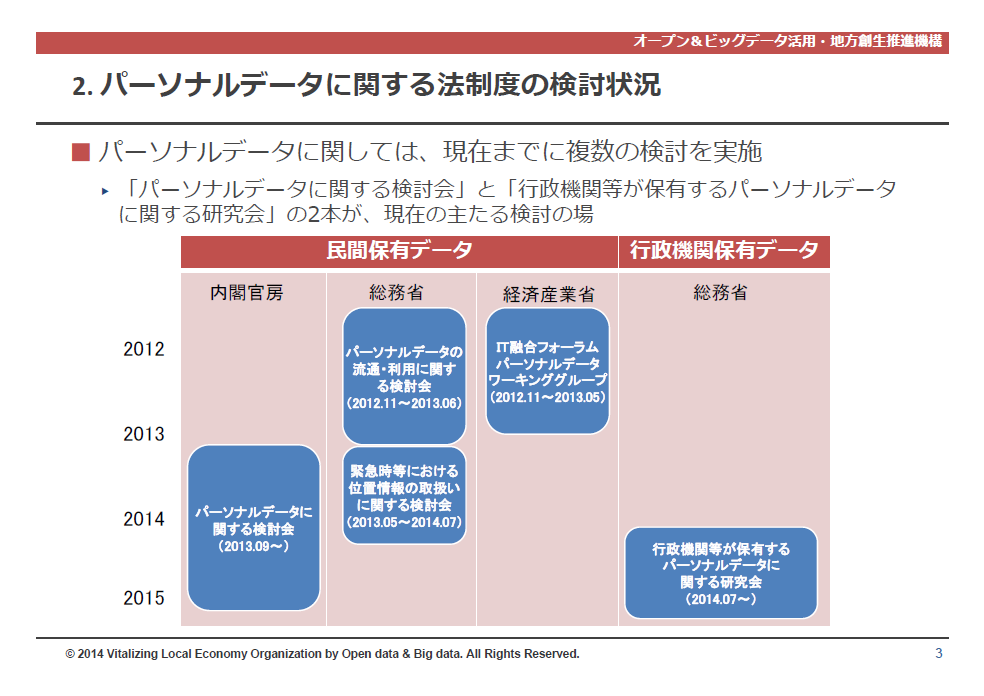 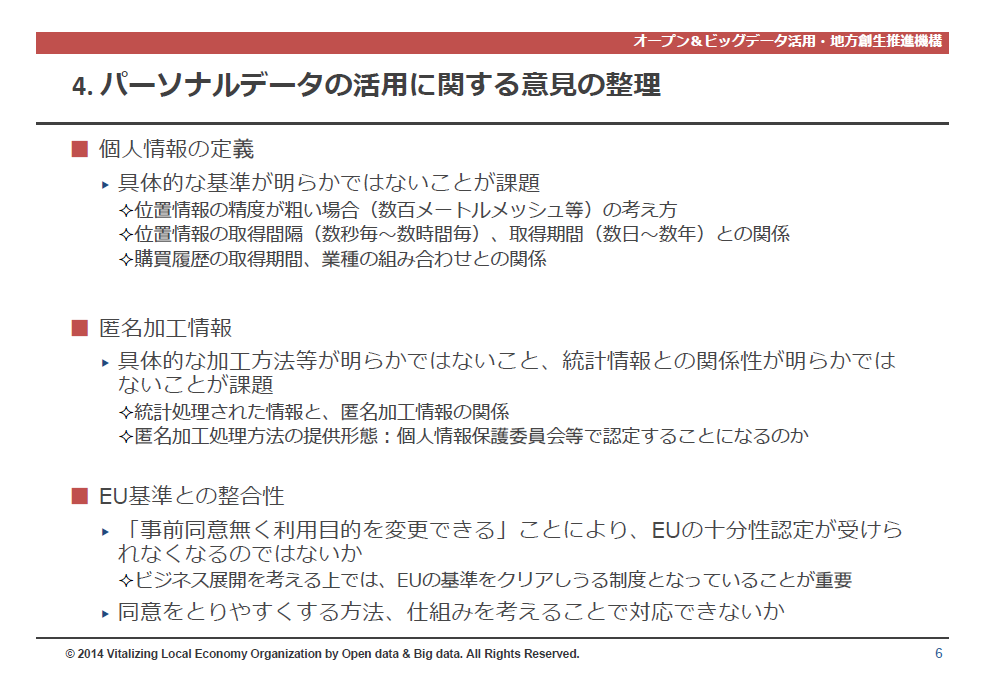 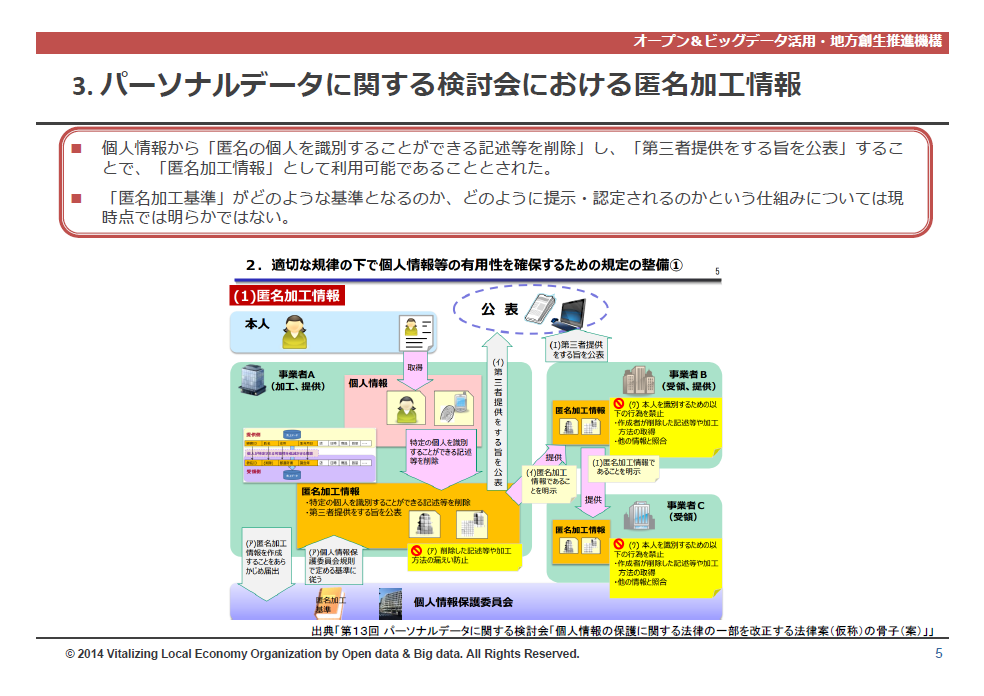 6
データガバナンス委員会活動報告
自治体向けガイドのマッピングと、オープンデータガイドの改訂
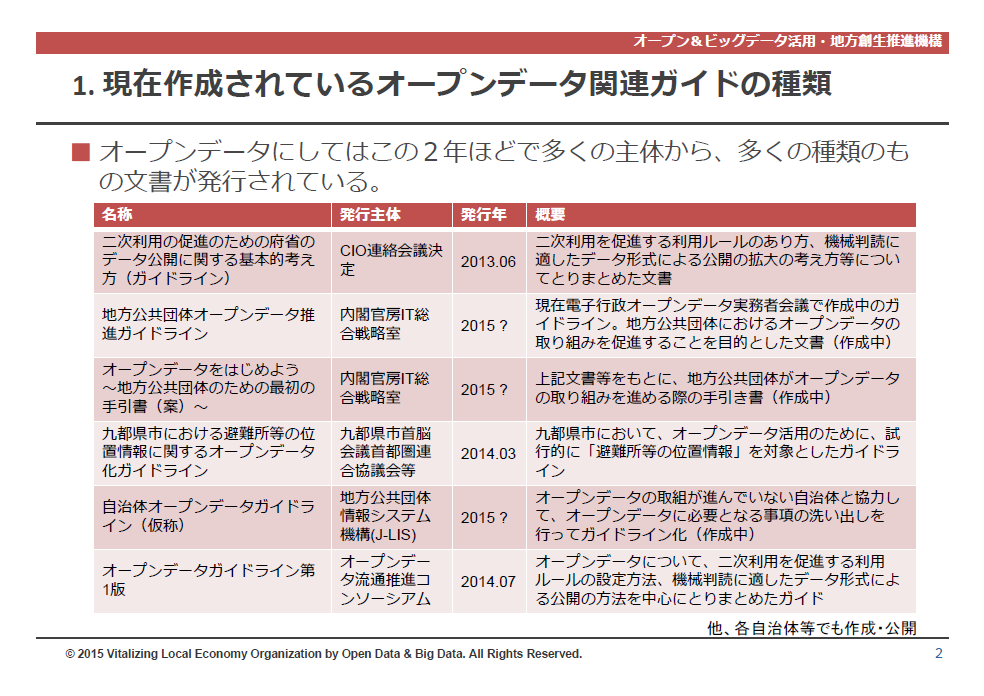 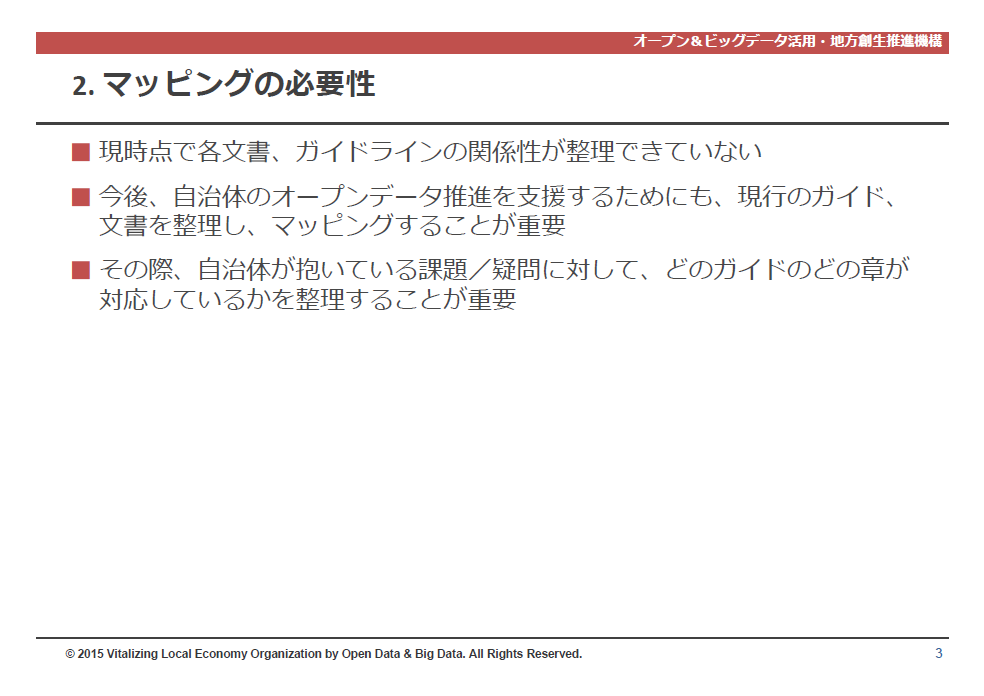 7
データガバナンス委員会活動報告
対価性のあるデータのオープンデータ化について
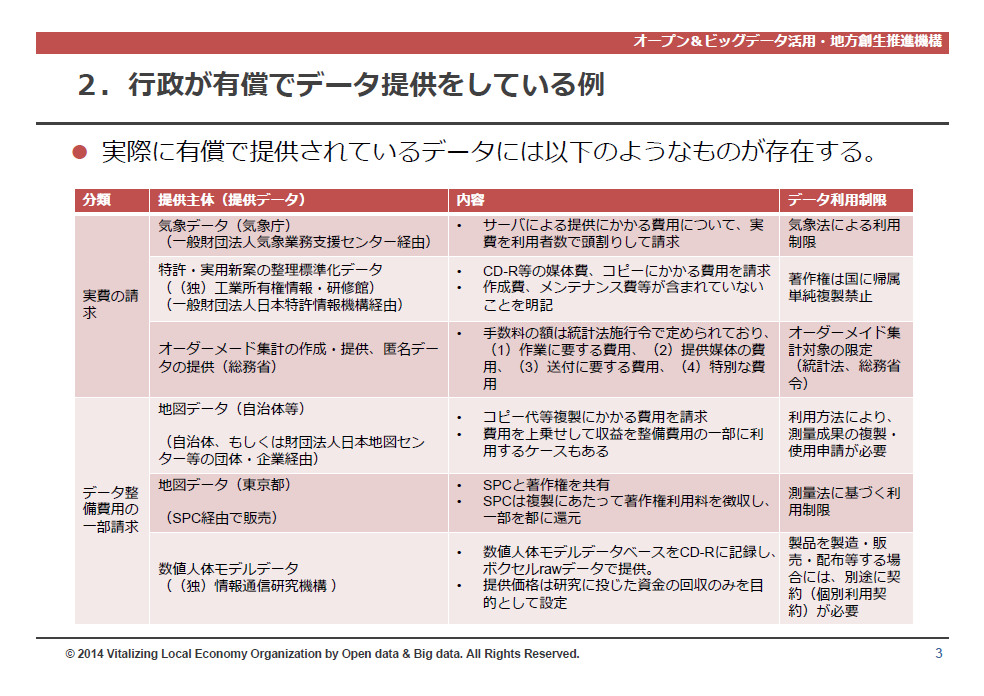 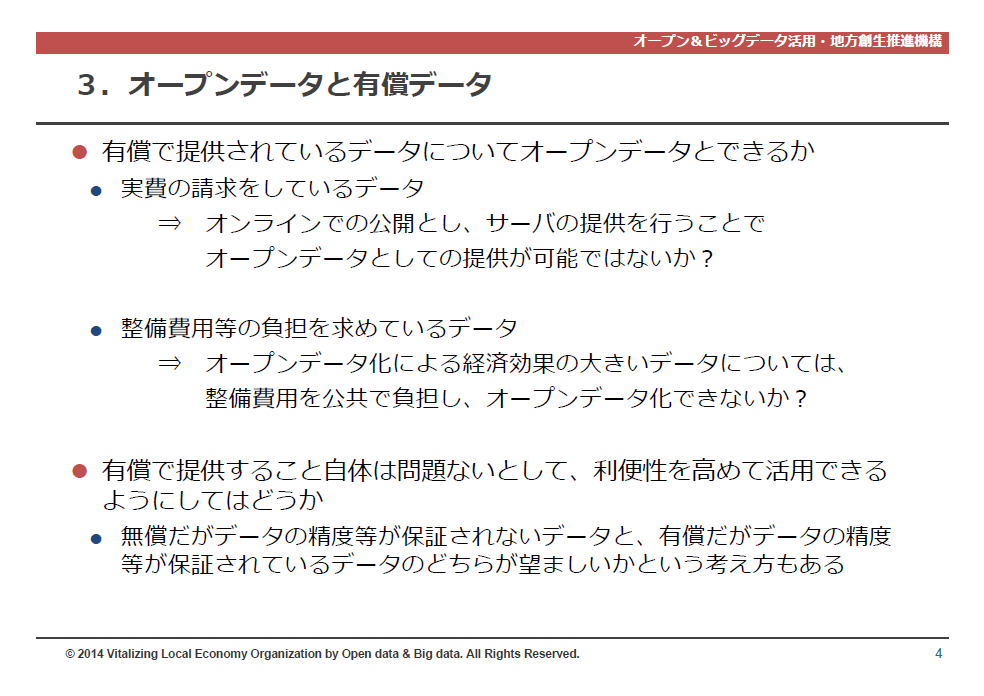 8
データガバナンス委員会活動報告
データの責任と保証の整理
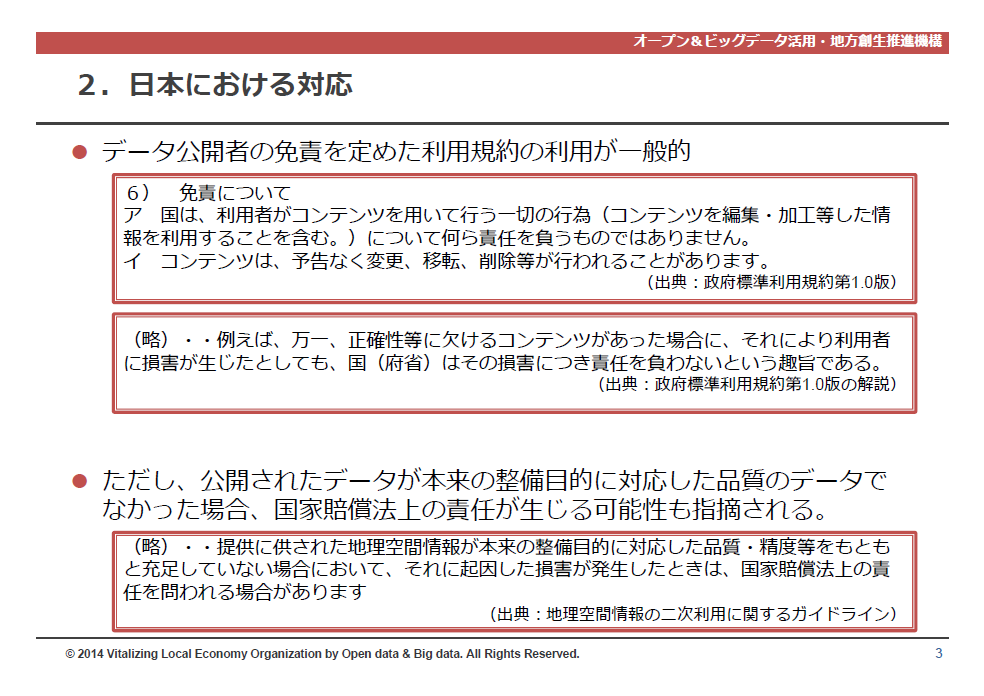 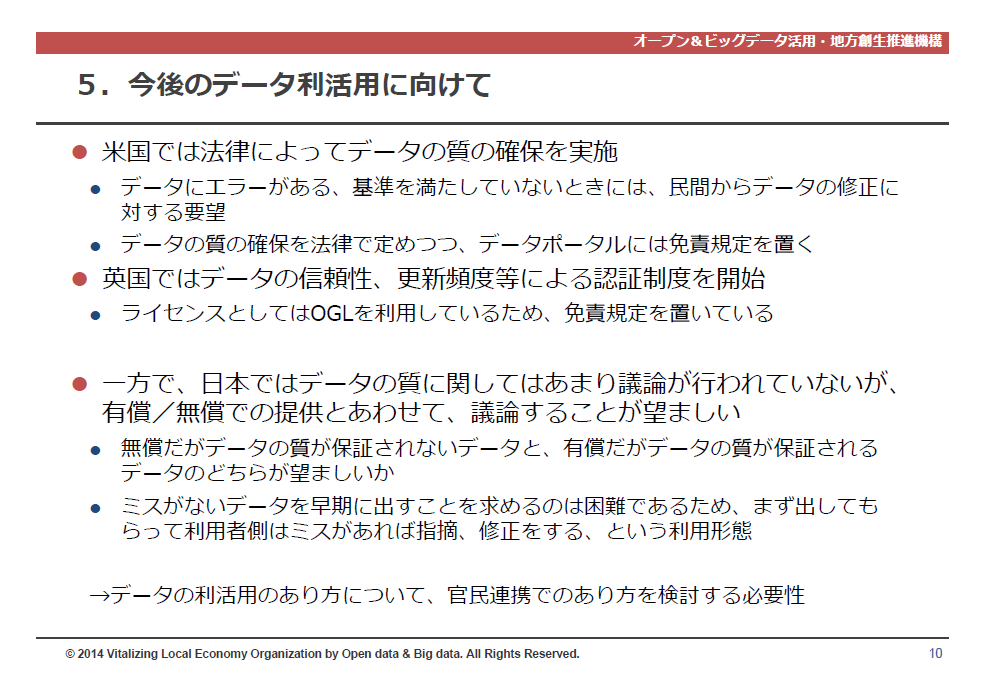 9
利活用・普及委員会活動報告
主な検討内容
「地方創生にどのようにオープンデータを活用するか」をテーマとした現状分析について
『Open Data 500』の日本版について
オープンデータ関連イベント紹介
海外動向の紹介
地域ビジネス継続モデルの検討に関する報告
オープンデータガイド解説　データ・ガバナンス編／技術編
経済産業省におけるオープンデータの取組について（経済産業省）
地方公共団体オープンデータ推進ガイドライン等について（IT総合戦略室）
総務省オープンデータ実証実験の紹介（総務省事業受託者）
10
利活用・普及委員会活動報告
地方創生にどのようにオープンデータを活用するか
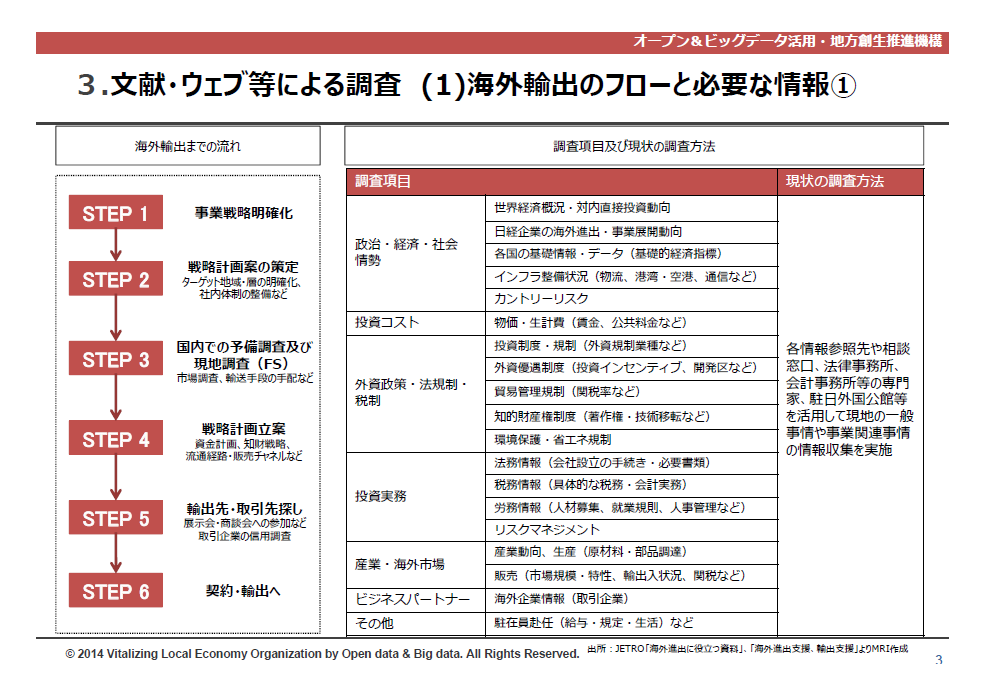 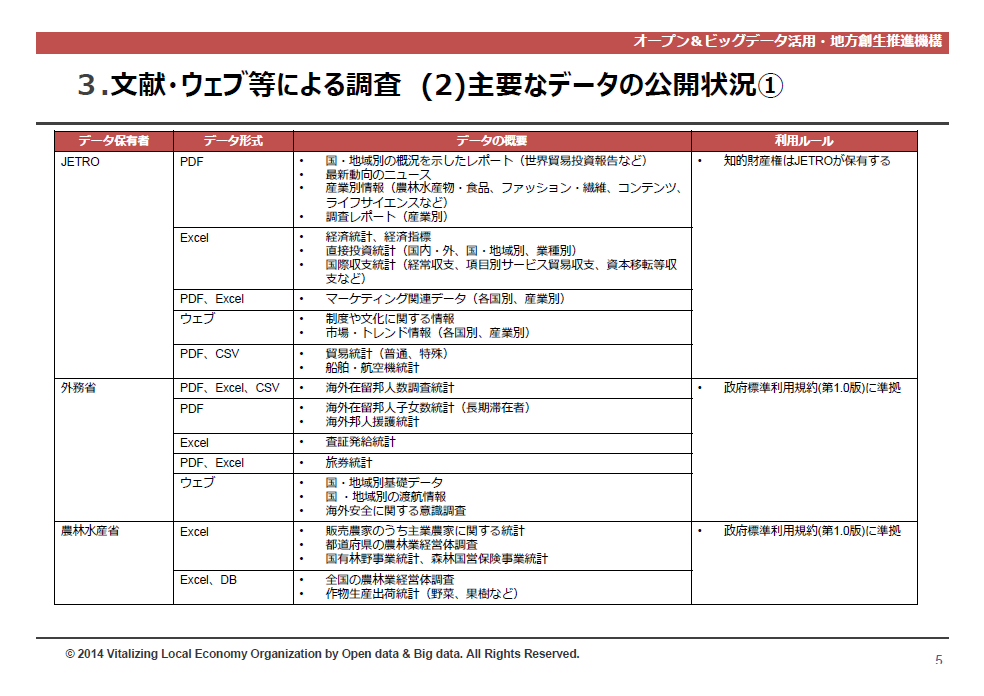 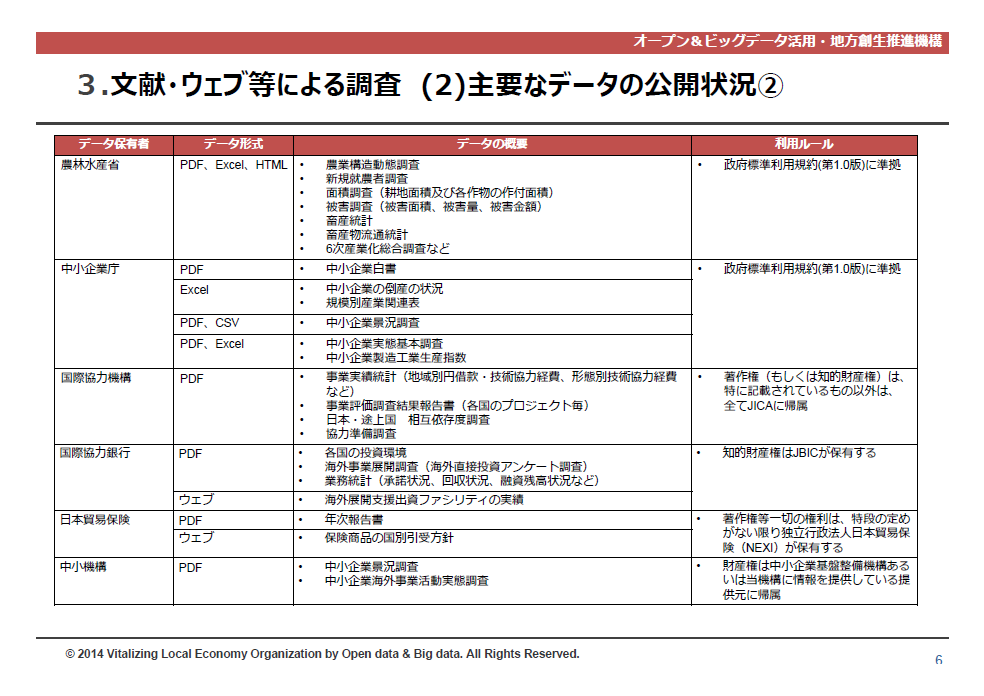 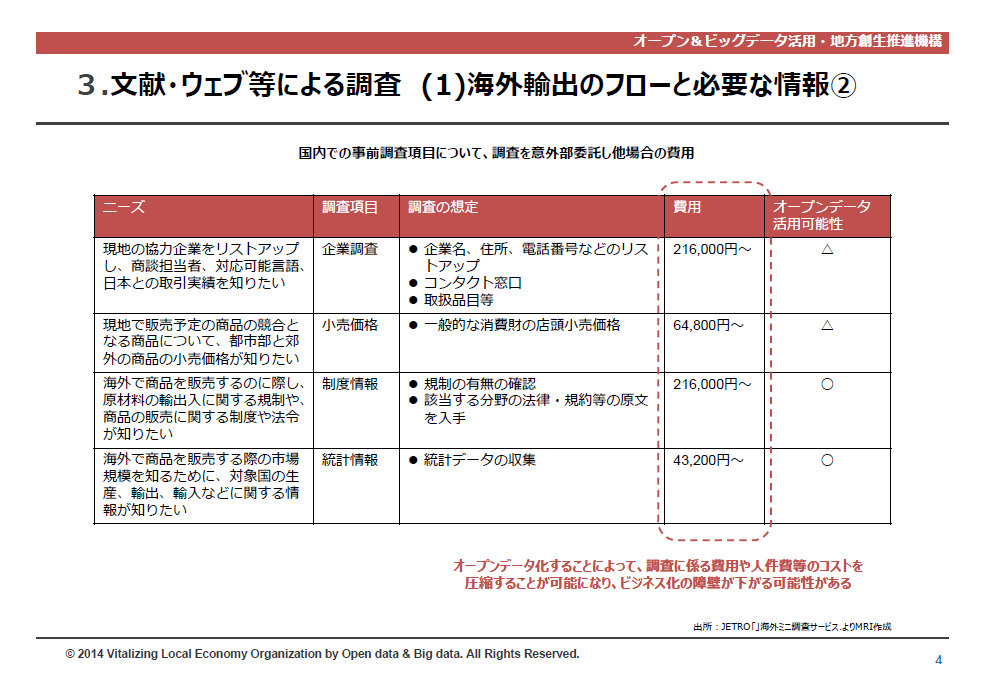 11
利活用・普及委員会活動報告
『Open Data 500』の日本版について
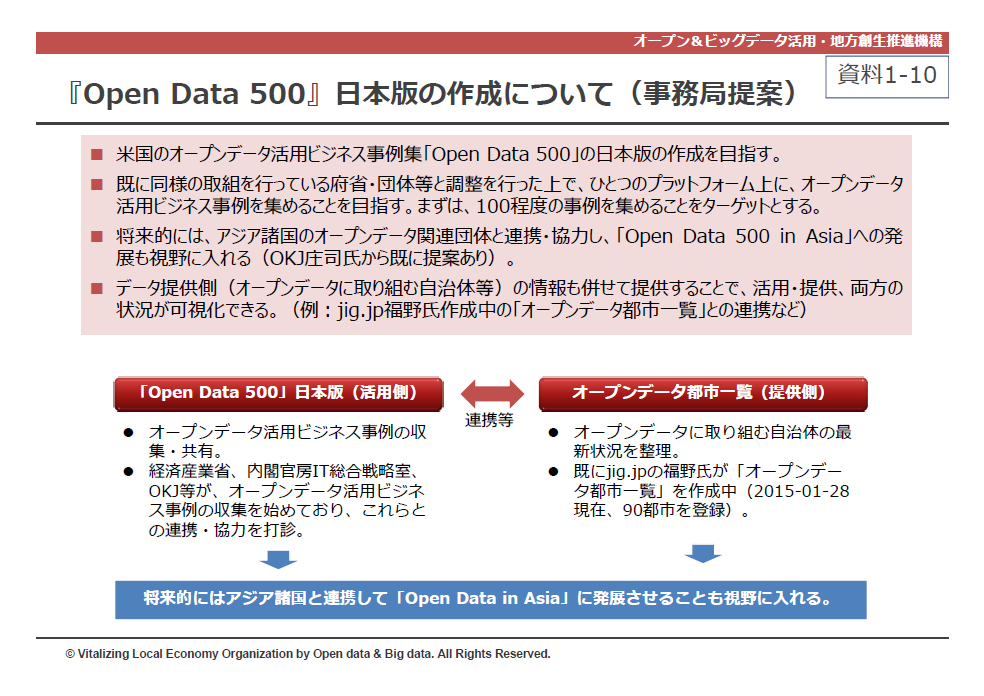 12
利活用・普及委員会活動報告
総務省オープンデータ実証実験の紹介「公共施設等情報実証」
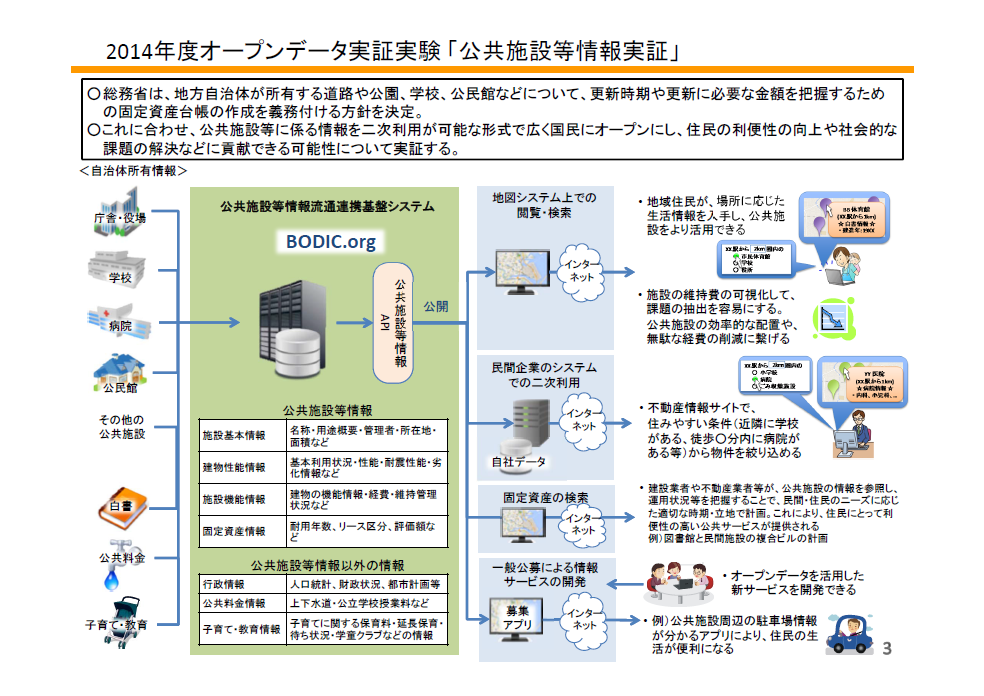 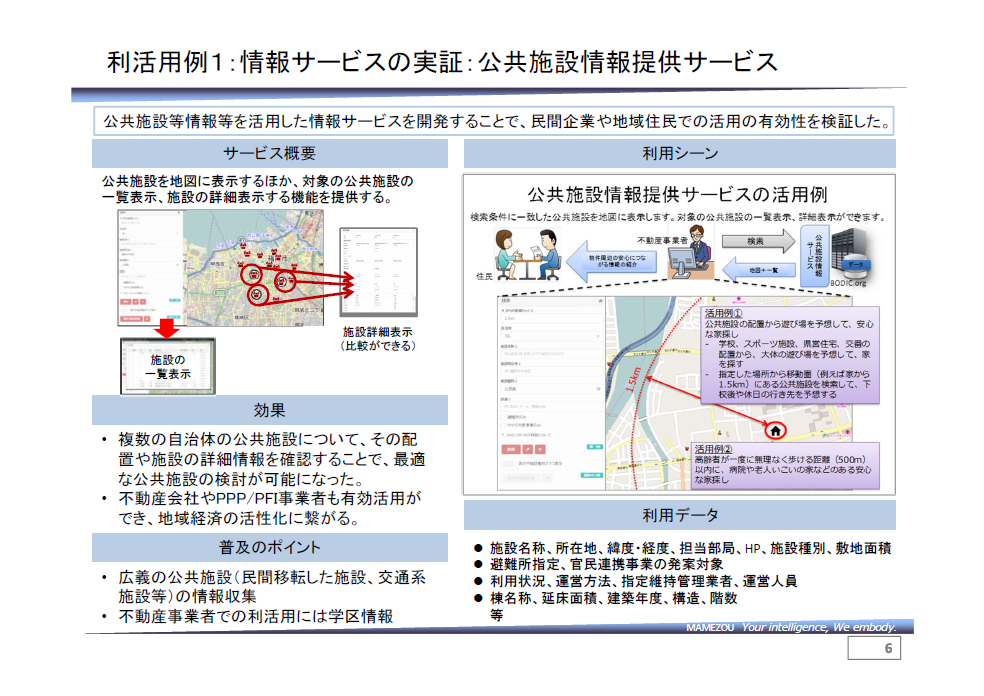 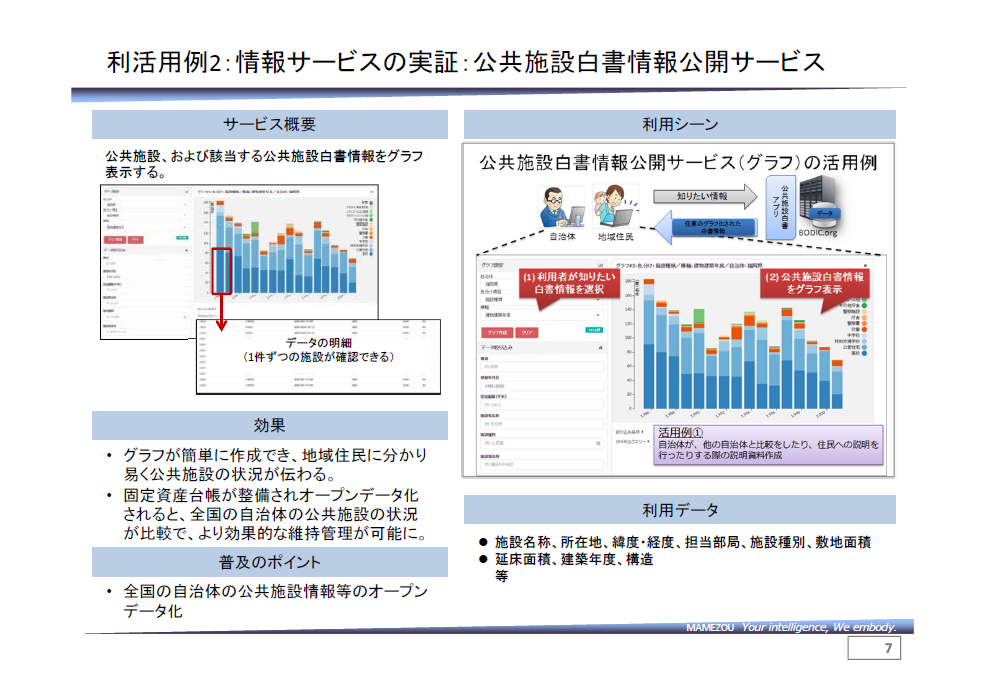 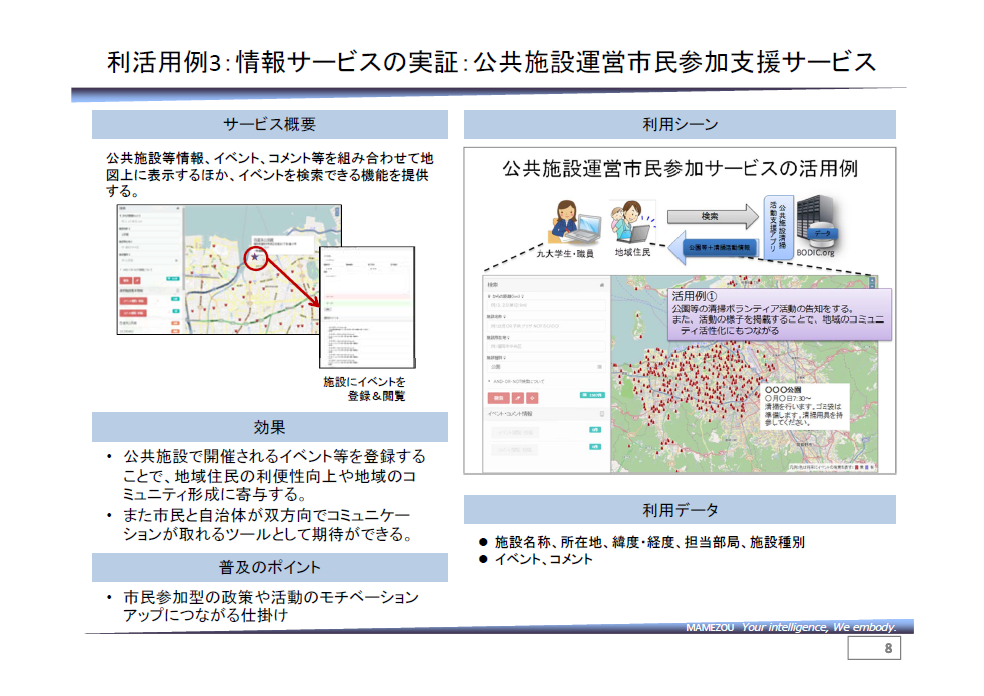 13
利活用・普及委員会活動報告
勝手表彰
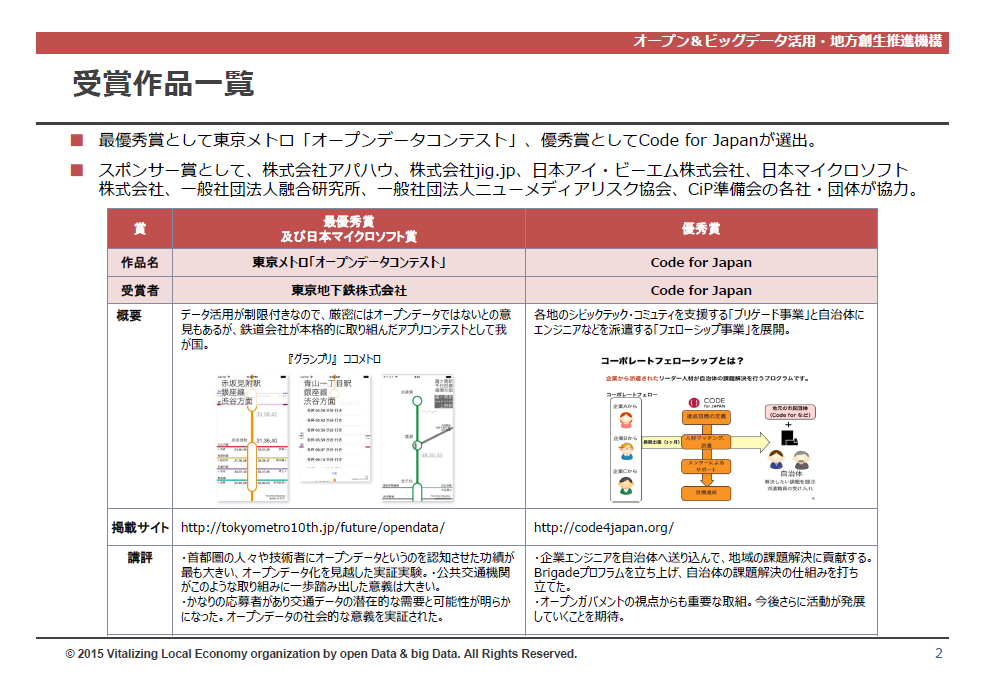 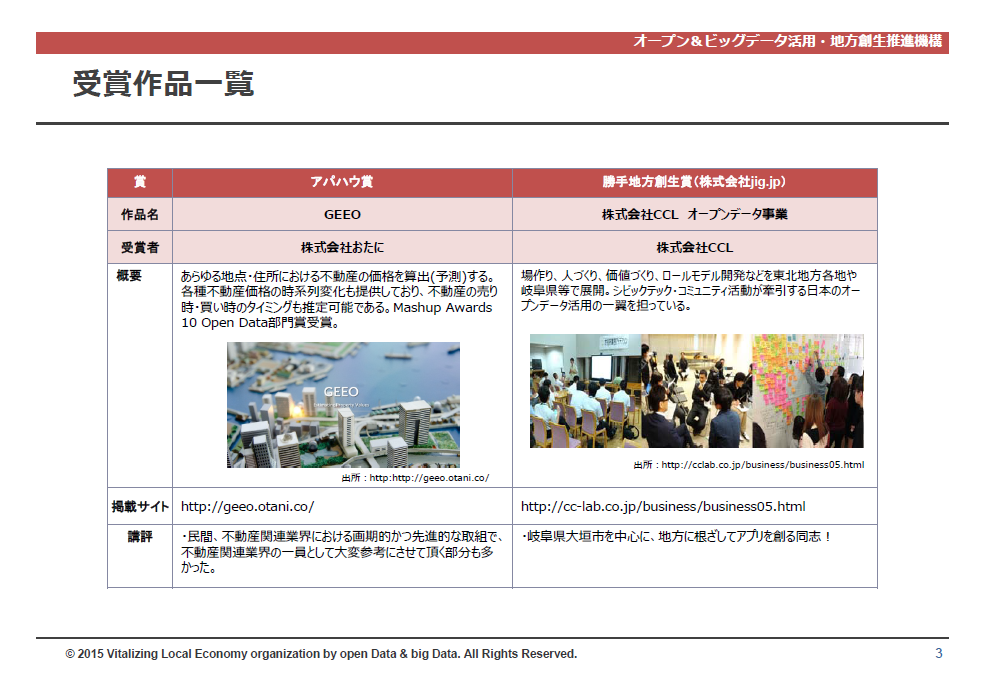 14
利活用・普及委員会活動報告
勝手表彰
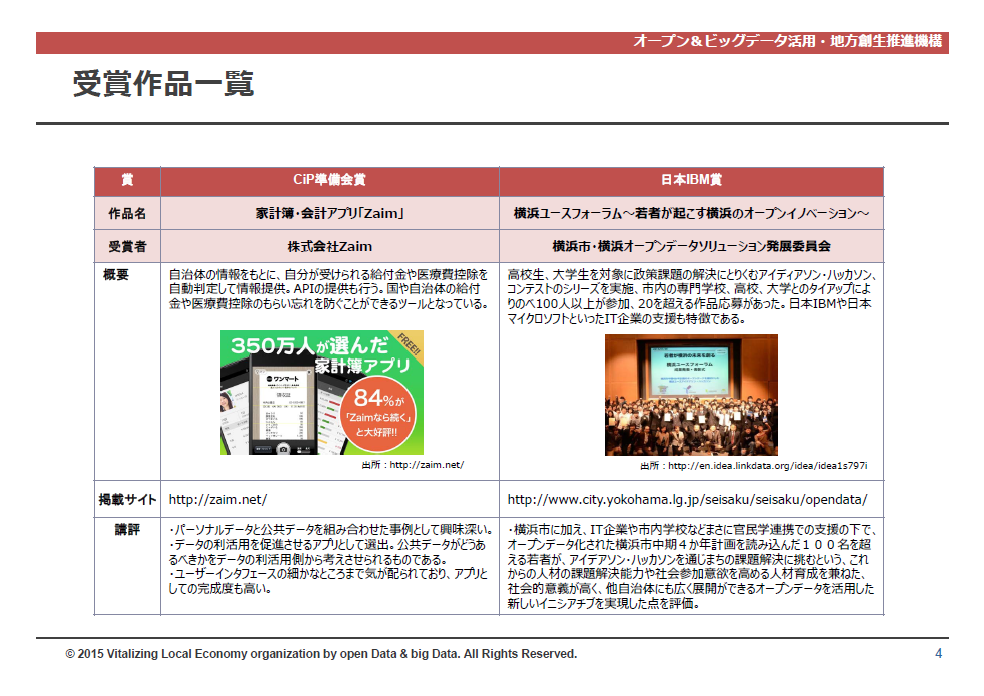 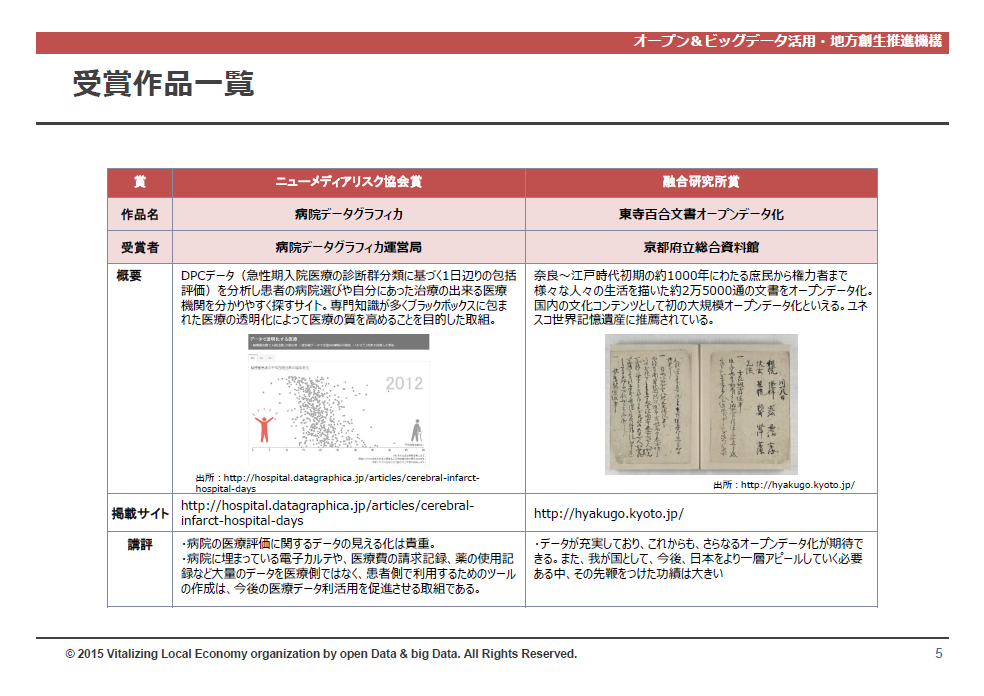 15
2020オープンデータシティ推進委員会活動報告
主な検討内容
オリンピック・パラリンピックレガシーについて
実証テーマ案について
レガシー共創協議会のご紹介
オープンデータを活用した街づくりについて（NEC）
公共交通分野の検討状況について
実証テーマ例と活用データについて
実証テーマ案について
データサイエンティスト資格検討分科会報告
16
2020オープンデータシティ推進委員会活動報告
オリンピック・パラリンピックレガシーについて
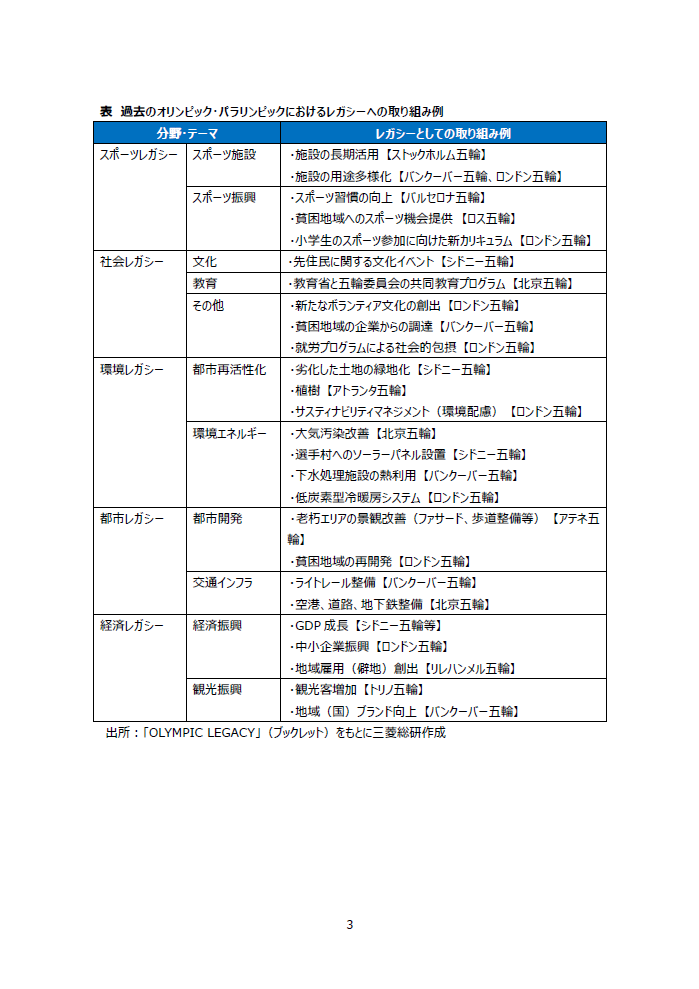 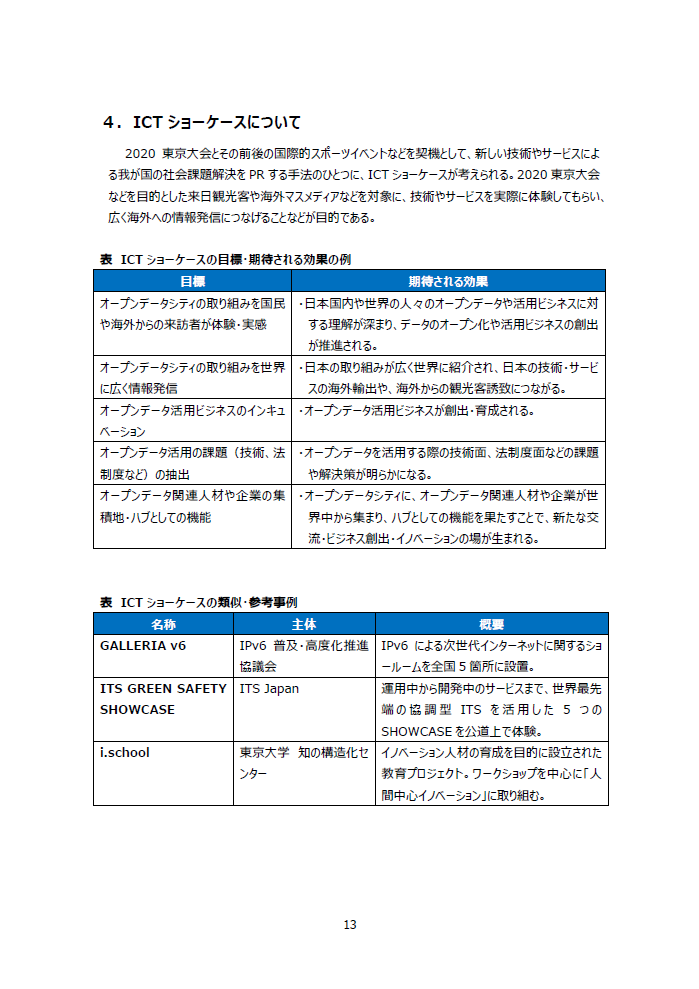 17
2020オープンデータシティ推進委員会活動報告
実証テーマ案について
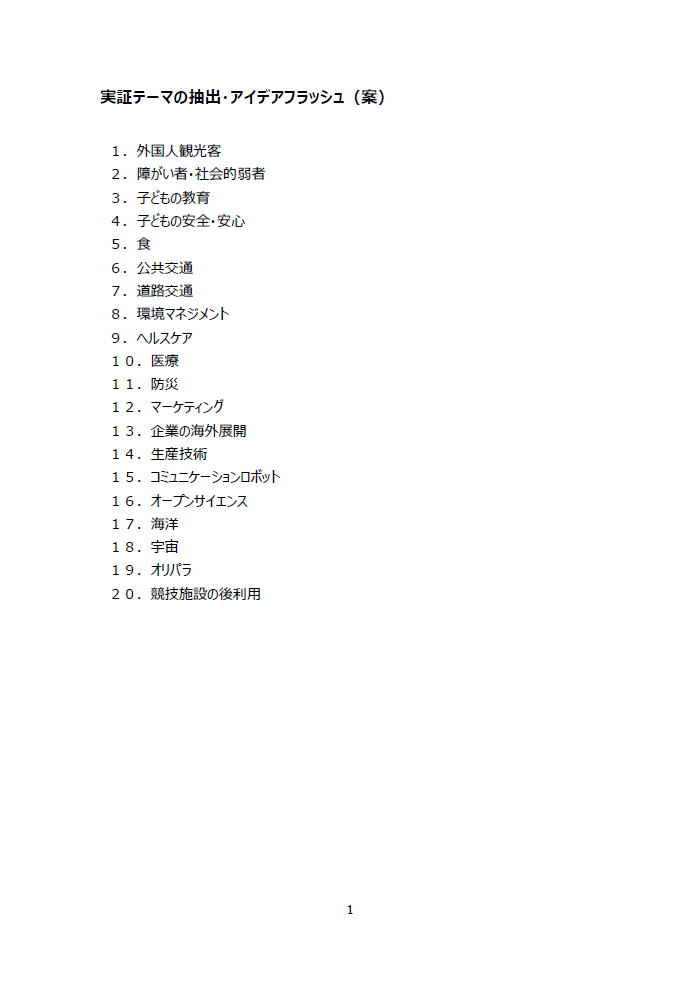 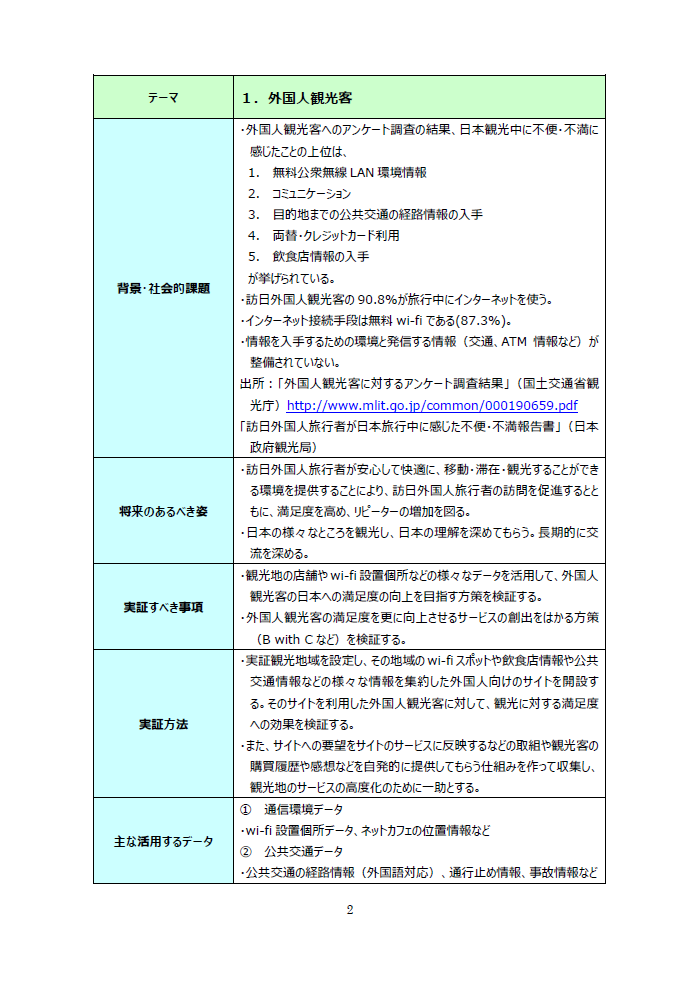 18
2020オープンデータシティ推進委員会活動報告
オープンデータを活用した街づくりについて
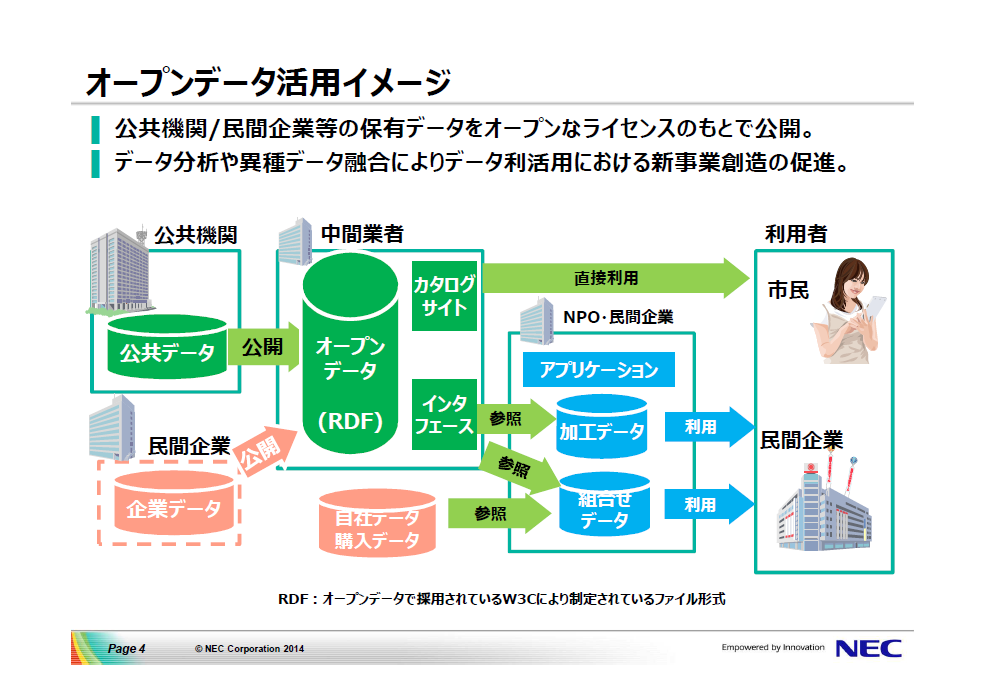 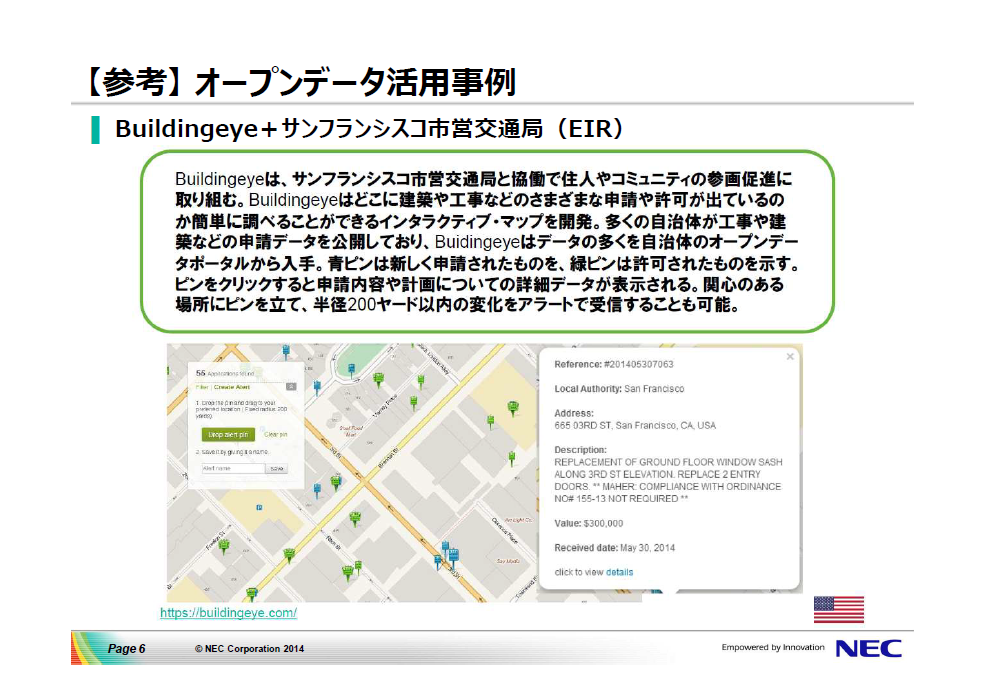 19
2020オープンデータシティ推進委員会活動報告
実証テーマ案について
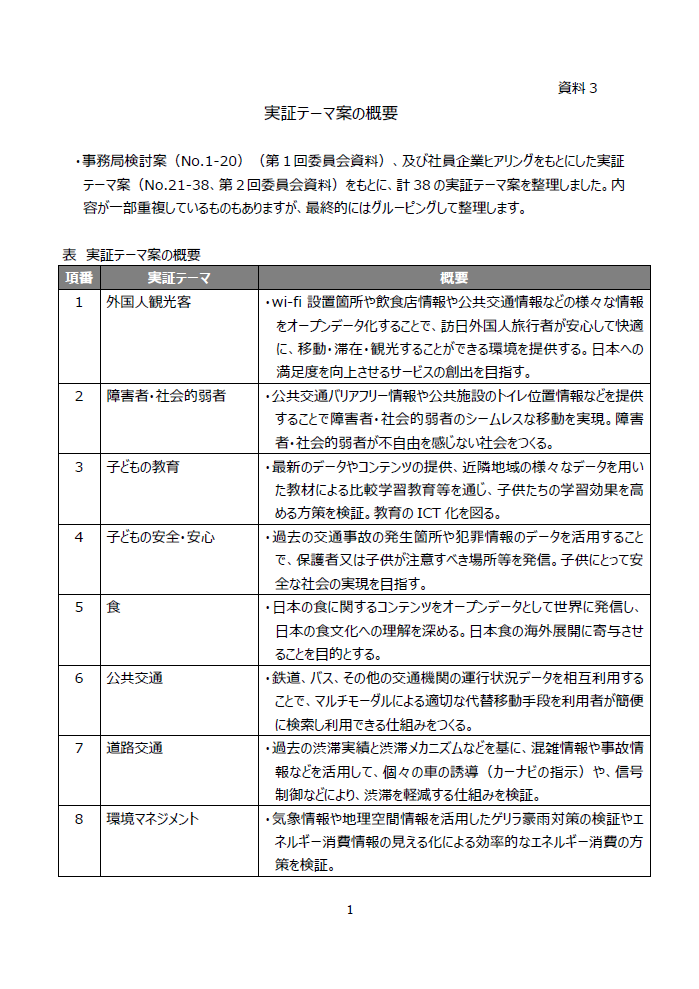 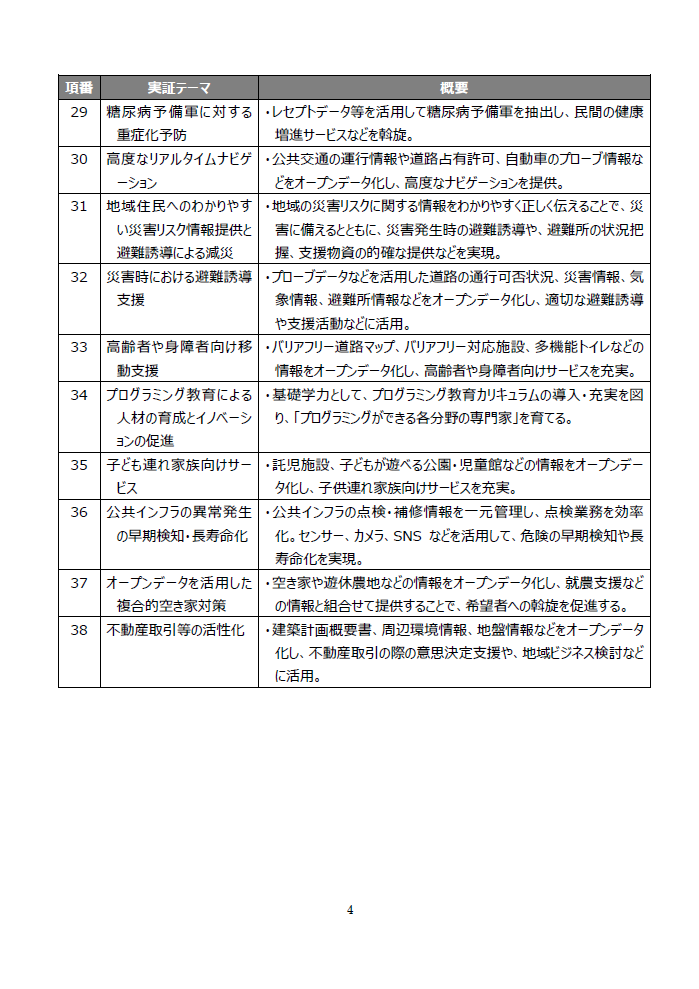 ～
20
2020オープンデータシティ推進委員会活動報告
データサイエンティスト資格検討分科会報告
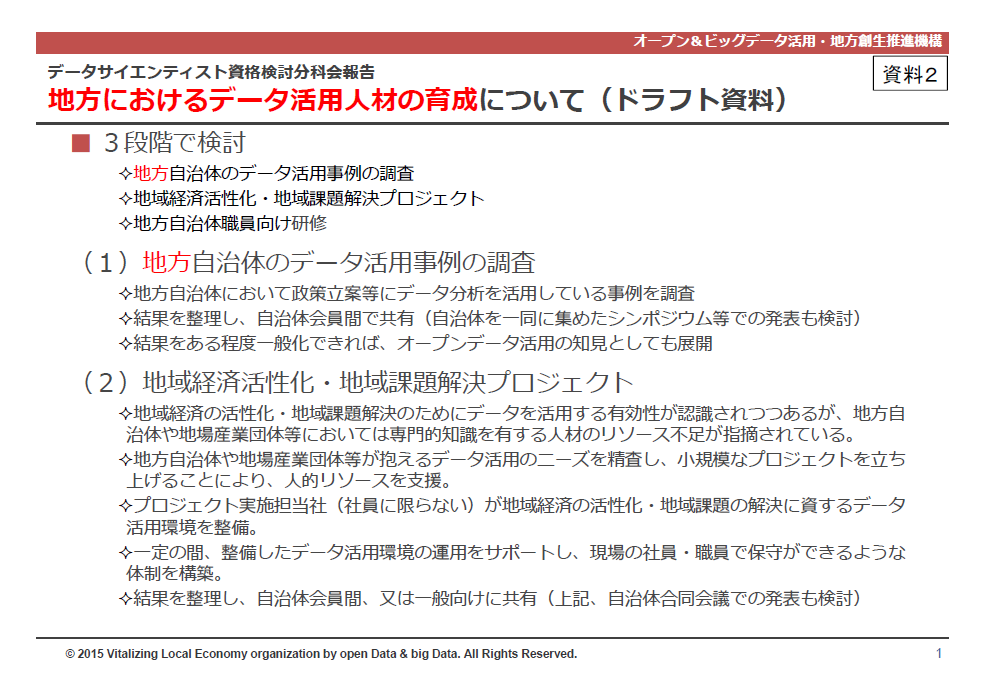 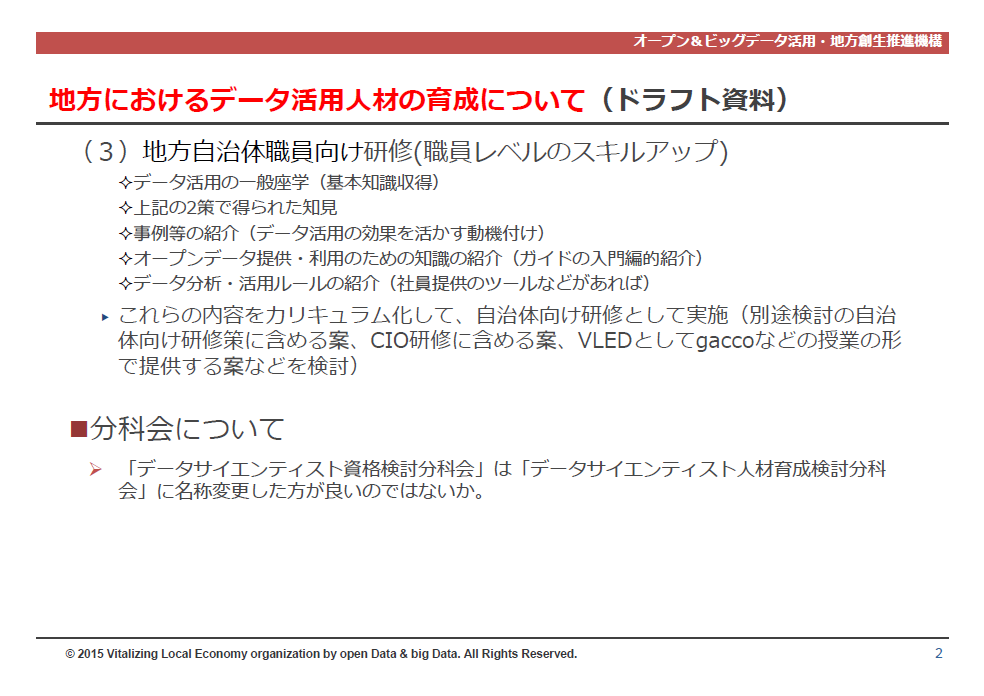 21